Role of CMAs in “Expected Credit Loss” Framework for Provisioning of Banks-Part I
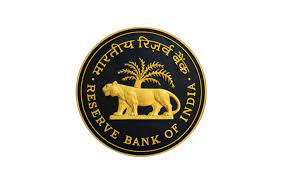 CMA (Dr.) P. Siva Rama Prasad​
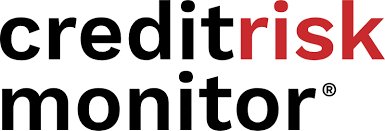 Role of CMAs in Expected Credit Loss Framework for Provisioning of Banks
Discussion Paper on Expected Loss
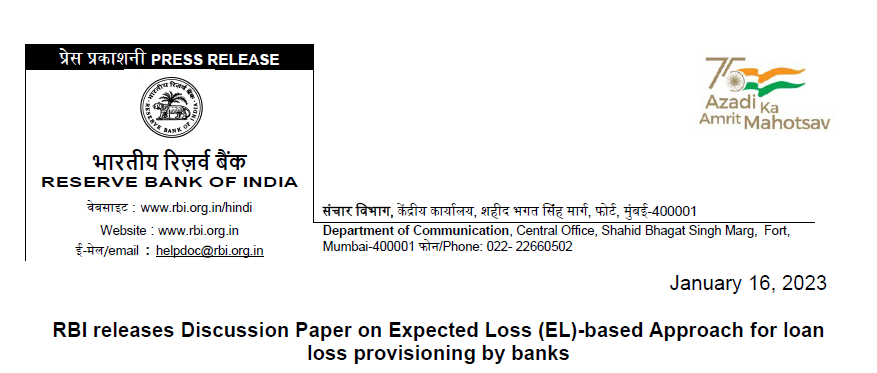 3
Role of CMAs in Expected Credit Loss Framework for Provisioning of Banks
Discussion Paper on Expected Loss
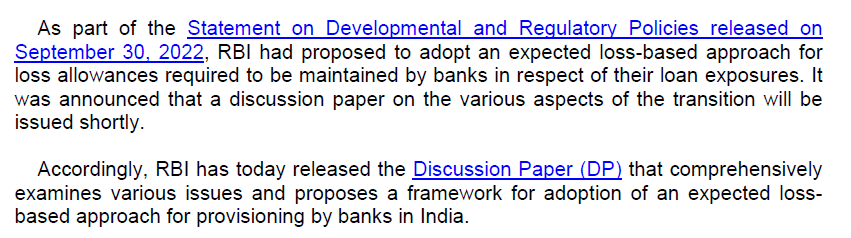 4
Role of CMAs in Expected Credit Loss Framework for Provisioning of Banks
Discussion Paper on Expected Loss
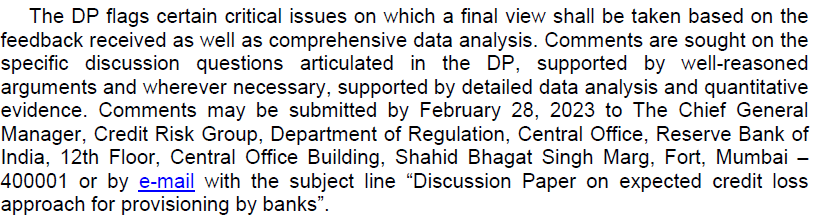 5
Role of CMAs in Expected Credit Loss Framework for Provisioning of Banks
Risks of the Banking Sector “Broadly Classified” as per Basel Committee
Credit Risk.
Market Risk.
(The above TWO are Importance Assets related Risks of the Banks)
Operational Risk.
(People, Process, Technology and Compliance Risks)
6
Role of CMAs in Expected Credit Loss Framework for Provisioning of Banks
(a) State Bank of India-Total Assets of the Balance Sheet i.e., ₹49,87,597 Crores

Out of (a) above ₹27,33,966 Crores is Loans and Advances (54.81%)-Credit Risk.

Out of (a) above ₹14,81,445 Crores is Investments (29.70%)-Market Risk.
7
Role of CMAs in Expected Credit Loss Framework for Provisioning of Banks
Impact of Credit Risk in Bank’s Financial Statements:
Interest not to be applied in NPA Accounts (Risk Accounts). Hence, NO Income to the Bank.
Provide Provisions on NPAs (Based on S, SS, DA-1, DA-2, DA-3 and Loss Assets).
Provisions are to meet the Expected Risks.
For Un-expected Risks Banks are to provide Additional Capital i.e., Capital to Risk Assets Ratio (CRAR) or Capital Adequacy Ratio (CAR). At Present 11.50%.
8
Agenda-Part I
9
Role of CMAs in Expected Credit Loss Framework for Provisioning of Banks
Incurred Loss Approach Vs. Expected Loss Approach
10
Role of CMAs in Expected Credit Loss Framework for Provisioning of Banks
A. Background
11
Role of CMAs in Expected Credit Loss Framework for Provisioning of Banks
The exposures taken by banks are inherently susceptible to various risks, of which credit risk is of primary importance.  

(70% to 75% of Total Deposits are used for Loans and Advances by the Banks)
12
Role of CMAs in Expected Credit Loss Framework for Provisioning of Banks
Credit Risk represents the risk that the loans given by a bank will not be paid in full, i.e., the bank is likely to suffer some level of ‘losses on its exposures’.
13
Role of CMAs in Expected Credit Loss Framework for Provisioning of Banks
Such Credit Losses are a Natural Corollary of banking business which involves ‘lending to ventures’ based on reasonable assessment of their viabilities.
14
Role of CMAs in Expected Credit Loss Framework for Provisioning of Banks
Since such assessments involve estimations of Future Trajectories of the performance of a venture as well as that of the Macroeconomy in which such ventures are Embedded, an element of Uncertainty is Inherent in such assessments, especially since the assessments would also involve Biases such as Projections of the bank’s Own Historical Experiences into the future.
15
Role of CMAs in Expected Credit Loss Framework for Provisioning of Banks
Thus, the probability of deviations from such assessments is “Non-Zero at Any Point”.
16
Role of CMAs in Expected Credit Loss Framework for Provisioning of Banks
It thus follows that the Probability of Losses arising out of such Assessment is also “Non-Zero” at any Point.
17
Role of CMAs in Expected Credit Loss Framework for Provisioning of Banks
Standard Approaches of regulating Credit Risk Classify the Losses that Banks may face on their Credit Portfolio broadly into Two Categories:

Expected Losses and 
Unexpected Losses.
18
Role of CMAs in Expected Credit Loss Framework for Provisioning of Banks
While Unexpected Losses are to be mitigated through Maintaining Capital.

Expected Losses are to be Mitigated through Pricing Policies and Loan Loss Provisions (IRAC Norms).
19
Role of CMAs in Expected Credit Loss Framework for Provisioning of Banks
Such classification intuitively highlights the importance of loan loss provisioning-the burden of mitigating expected losses uncovered by the provisions maintained by the banks would also fall on the capital maintained by the banks, which then leaves the banks vulnerable to materialization of unexpected losses thereby increasing the probabilities of Bank Failure.
20
Role of CMAs in Expected Credit Loss Framework for Provisioning of Banks
In India, presently, banks are required to make loan loss provisions based on an “incurred loss” approach, which used to be the standard globally till recently. 

The gist of this approach is that banks need to provide for losses that have occurred / incurred.
21
Role of CMAs in Expected Credit Loss Framework for Provisioning of Banks
An example in the Indian context is the requirement for banks to make provisions at the rate of 15% in case of secured loans and 25% for unsecured loans when a loan exposure is classified as non-performing asset (NPA)-Stage 1 of NPA i.e., Sub-standard Assets.
22
Role of CMAs in Expected Credit Loss Framework for Provisioning of Banks
As can be seen, the event of classification of a loan as NPA must happen first before the provisions are to be maintained by the banks.
23
Role of CMAs in Expected Credit Loss Framework for Provisioning of Banks
Since default is a lagging indicator of credit risk and since classification of an exposure as NPA normally takes place after a borrower is overdue for more than 90 days, loan loss provisions are made by banks with significant delays after the borrower may have started facing financial difficulties thereby increasing the credit risk faced by the banks, which then remained unmitigated till the regulatory requirement of loan loss provisions was triggered upon the classification of the exposure as NPA.
24
Role of CMAs in Expected Credit Loss Framework for Provisioning of Banks
Ideally, the bank should have recognized the increase in the credit risk and started making provisions for the losses that would be expected in such exposure much before the default happened let alone the subsequent classification of the exposure as NPA.
25
Role of CMAs in Expected Credit Loss Framework for Provisioning of Banks
The incurred loss approach used to be the global standard as well till very recently. 

However, this meant that loan loss provisioning used to happen much later to the increase in credit risk to the banks. 

Such delays in recognizing expected losses under an “incurred loss” approach was found to exacerbate the downswing during the financial crisis of 2007-09.
26
Role of CMAs in Expected Credit Loss Framework for Provisioning of Banks
Faced with a systemic increase in defaults, the delay in recognizing loan losses resulted in banks having to make higher levels of provisions which ate into the capital maintained precisely at a time when banks needed to shore up their capital, thereby affecting their resilience and posing systemic risks.
27
Role of CMAs in Expected Credit Loss Framework for Provisioning of Banks
Further, the delays in recognizing loan losses, overstated the income generated by the banks which, coupled with dividend pay-outs, impacted the capital base of banks because of reduced internal accruals, which also affected the resilience of banks.
28
Role of CMAs in Expected Credit Loss Framework for Provisioning of Banks
This experience prompted the ‘G20’ and the Basel Committee on Banking Supervision (BCBS)’ to recommend to accounting standard setters to modify the provisioning practices to incorporate a more ‘forward looking approach’ rather than to require the losses to happen before recognizing the same.
29
Role of CMAs in Expected Credit Loss Framework for Provisioning of Banks
In response, both the International Accounting Standards Board (IASB) and the US Financial Accounting Standards Board (FASB) have ‘adopted provisioning standards’ that require the use of ‘Expected Credit Loss (ECL)’ Models rather than Incurred Loss Models.
30
Role of CMAs in Expected Credit Loss Framework for Provisioning of Banks
In principle, the approach requires a credit institution to estimate expected credit losses based on ‘forward-looking estimations’ rather than wait for ‘credit losses to be incurred’ before making corresponding loss provisions.
31
Role of CMAs in Expected Credit Loss Framework for Provisioning of Banks
The IASB published International Financial Reporting Standard (IFRS) 9 in July 2014, which took effect on January 1, 2018 (early adoption was allowed), while the FASB published its ‘Final Standard on Current Expected Credit Losses (CECL) in June 2016’ which took effect on January 1, 2020 for most Large and Mid-sized U.S. Banks.
32
Role of CMAs in Expected Credit Loss Framework for Provisioning of Banks
To further enhance the resilience of the banking system, Reserve Bank proposes to amend the prudential regulations governing loan loss provisioning by banks to incorporate the more forward looking expected credit losses approach as against the extant “incurred loss” approach.
33
Role of CMAs in Expected Credit Loss Framework for Provisioning of Banks
B. Incurred Loss Approach
34
Role of CMAs in Expected Credit Loss Framework for Provisioning of Banks
Health Codes System
35
Role of CMAs in Expected Credit Loss Framework for Provisioning of Banks
Health Codes System
36
Role of CMAs in Expected Credit Loss Framework for Provisioning of Banks
1.Assets Classification
(To be Discontinued)
Present Major Role of “Statutory Auditor”
37
Role of CMAs in Expected Credit Loss Framework for Provisioning of Banks
As per the Extant Instructions, NPA is a Loan or an Advance Where

Interest and/ or instalment of principal remains overdue for a period of more than 90 days in respect of a Term Loan.
The Account remains ‘out of order’, in respect of an Overdraft/Cash Credit (OD/CC),
Present Major Role of “Statutory Auditor”
38
Role of CMAs in Expected Credit Loss Framework for Provisioning of Banks
The bill remains overdue for a period of more than 90 days in the case of bills purchased and discounted,

The instalment of principal or interest thereon remains overdue for two crop seasons for short duration crops,
Present Major Role of “Statutory Auditor”
39
Role of CMAs in Expected Credit Loss Framework for Provisioning of Banks
The instalment of principal or interest thereon remains overdue for one crop season for long duration crops.

The amount of liquidity facility remains outstanding for more than 90 days, in respect of a Securitization Transaction undertaken in terms of the Reserve Bank of India (Securitization of Standard Assets) Directions, 2021.
Present Major Role of “Statutory Auditor”
40
Role of CMAs in Expected Credit Loss Framework for Provisioning of Banks
In respect of derivative transactions, the overdue receivables representing positive mark-to-market value of a derivative contract, if these remain unpaid for a period of 90 days from the specified due date for payment.
Present Major Role of “Statutory Auditor”
41
Role of CMAs in Expected Credit Loss Framework for Provisioning of Banks
Outstanding in the account is based on drawing power calculated from stock statements older than three months and remains so for a continuous period of 90 days.

Regular / ad hoc credit limits have not been renewed / reviewed within 180 days from the due date/ date of ad hoc sanction.
Present Major Role of “Statutory Auditor”
42
Role of CMAs in Expected Credit Loss Framework for Provisioning of Banks
There are potential threats for recovery on account of erosion in the value of security or non-availability of security and existence of other factors, such as frauds committed by borrowers.

A restructuring plan has been implemented under guidelines that do not permit Standard asset classification post such restructuring.
Present Major Role of “Statutory Auditor”
43
Role of CMAs in Expected Credit Loss Framework for Provisioning of Banks
There are exemptions to the above classification. For instance, advances against Term Deposits, NSCs eligible for Surrender, IVPs, KVPs and Life Policies need not be treated as NPAs, provided adequate margin is available in the accounts. 

The credit facilities backed by guarantee of the Central Government though overdue may be treated as NPA only when the Government repudiates its guarantee when invoked.
Present Major Role of “Statutory Auditor”
44
Role of CMAs in Expected Credit Loss Framework for Provisioning of Banks
2.Provisions
(To be Discontinued)
Present Major Role of “Statutory Auditor”
45
Role of CMAs in Expected Credit Loss Framework for Provisioning of Banks
i. On Standard Assets
Present Major Role of “Statutory Auditor”
46
Role of CMAs in Expected Credit Loss Framework for Provisioning of Banks
Banks should make general provision for standard assets at the following rates for the funded outstanding on global loan portfolio basis:

Farm Credit to agricultural activities, individual housing loans and Small and Micro Enterprises (SMEs) sectors at 0.25 per cent.

Advances to Commercial Real Estate (CRE) Sector at 1.00 per cent.

Advances to Commercial Real Estate-Residential Housing Sector (CRE-RH) at 0.75 per cent.
Present Major Role of “Statutory Auditor”
47
Role of CMAs in Expected Credit Loss Framework for Provisioning of Banks
Housing loans extended at teaser rates-2 per cent, which will revert to 0.40 per cent after 1 year from the date on which the rates are reset at higher rates if the accounts remain ‘standard’.

Restructured advances-as stipulated in the prudential norms for restructuring of advances.
Present Major Role of “Statutory Auditor”
48
Role of CMAs in Expected Credit Loss Framework for Provisioning of Banks
Advances restructured and classified as standard in terms of the Master Direction – Reserve Bank of India (Relief Measures by Banks in Areas affected by Natural Calamities) Directions 2018-SCBs, as updated from time to time, at 5%.

All other loans and advances at 0.40 per cent.
Present Major Role of “Statutory Auditor”
49
Role of CMAs in Expected Credit Loss Framework for Provisioning of Banks
ii. On Sub-Standard Assets
(To be Discontinued)
Present Major Role of “Statutory Auditor”
50
Role of CMAs in Expected Credit Loss Framework for Provisioning of Banks
A general provision of 15 percent on total outstanding

The ‘unsecured exposures’ which are identified as ‘substandard’ would attract additional provision of 10 per cent, i.e., a total of 25 per cent on the outstanding balance. 
However, infrastructure loan accounts which are classified as sub-standard will attract a provisioning of 20 per cent instead of the aforesaid prescription of 25 per cent.
Present Major Role of “Statutory Auditor”
51
Role of CMAs in Expected Credit Loss Framework for Provisioning of Banks
iii. On Doubtful Assets
(To be Discontinued)
Present Major Role of “Statutory Auditor”
52
Role of CMAs in Expected Credit Loss Framework for Provisioning of Banks
100 percent of the extent to which the advance is not covered by the realizable value of the security to which the bank has a valid recourse and the realizable value is estimated on a realistic basis.
In regard to the secured portion, provision may be made on the following basis, at the rates ranging from 25 percent to 100 percent of the secured portion depending upon the period for which the asset has remained doubtful:
Present Major Role of “Statutory Auditor”
53
Role of CMAs in Expected Credit Loss Framework for Provisioning of Banks
iv. On Loss Assets
(To be Discontinued)
Present Major Role of “Statutory Auditor”
54
Role of CMAs in Expected Credit Loss Framework for Provisioning of Banks
Loss assets should be written off. 

If loss assets are permitted to remain in the books for any reason, 100 percent of the outstanding should be provided for.
Present Major Role of “Statutory Auditor”
55
Role of CMAs in Expected Credit Loss Framework for Provisioning of Banks
C. Expected Credit Loss Approach
56
Role of CMAs in Expected Credit Loss Framework for Provisioning of Banks
Due to Introduction of “Expected Credit Loss Provisions Approach”. 
The following changes will happen in the Banking Sector.
Changes in Core Banking Solutions.
Changes in Risk Focused Internal Audit of the Bank.
Changes in “Concurrent Audit System of the Bank.”
Few Changes in Reporting System of P&L / Balance Sheet of Banks and also Disclosure Norms.
57
Role of CMAs in Expected Credit Loss Framework for Provisioning of Banks
Apart from the practical deficiencies already noted earlier, the incurred loss approach for loan loss provisions is inconsistent with the fundamental principles of financial valuation in which the value of an asset is arrived at as the summation of the stream of present value of cash flows expected over the lifetime of the asset.
58
Role of CMAs in Expected Credit Loss Framework for Provisioning of Banks
The approach is also inconsistent with the prudential separation of credit risk mitigation responsibilities assigned to capital and to provisions-since the provisions are not maintained with a forward-looking perspective, the capital maintained has to partly accommodate the burden of expected credit losses, which then materializes in the form of volatility in regulatory capital levels when events trigger the provisioning requirements under incurred loss approach.
59
Role of CMAs in Expected Credit Loss Framework for Provisioning of Banks
The expected credit loss approach to loan loss provisioning attempts to address the above shortcomings.
60
Role of CMAs in Expected Credit Loss Framework for Provisioning of Banks
In principle, expected credit losses represent the probability weighted estimate of the present value of all cash shortfalls from an instrument / Loan. 
The cash shortfalls occur when the cash receipts that a credit institution expects to receive from an instrument is less than the contractual cash flow receipts.
61
Role of CMAs in Expected Credit Loss Framework for Provisioning of Banks
Since the cash shortfalls are discounted for this purpose, a delay in payment, even if not an actual shortfall in amount of payment, will also give rise to expected credit losses. 
Thus, the estimation of expected credit loss depends upon the assessment of the management of the credit institution regarding the likelihood of cash shortfalls after considering all available factors that may be of relevance to the assessment.
62
Role of CMAs in Expected Credit Loss Framework for Provisioning of Banks
As mentioned previously, expected credit loss approach for credit impairment is an integral part of the IFRS issued by IASB and the US GAAP issued by the FASB. 

In the case of IFRS, the guidelines pertaining to impairment in financial instruments are dealt with in IFRS 9 (Financial Instruments). 

In the case of US GAAP, the modification related to impairment in financial instruments is dealt with in Topic 326: Financial Instruments – Credit Losses.
63
Conclusion
64
Conclusion
The key requirement under the proposed framework shall be for the banks to Classify Financial Assets (Primarily Loans, including Irrevocable Loan Commitments, and Investments classified as Held-to-Maturity or Available-for-Sale) into one of the THREE Categories:
Stage 1. 
Stage 2 and 
Stage 3. 
Depending upon the Assessed Credit Losses on them, at the Time of Initial Recognition as well as on Each Subsequent Reporting Date and make Necessary Provisions.
65
Role of CMAs in Expected Credit Loss Framework for Provisioning of Banks
Part 2 and 3 Coves
66
Role of CMAs in Expected Credit Loss Framework for Provisioning of Banks
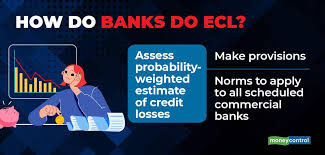 67
Role of CMAs in Expected Credit Loss Framework for Provisioning of Banks
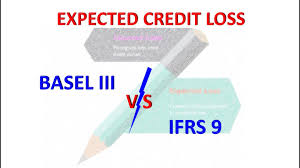 68
Role of CMAs in Expected Credit Loss Framework for Provisioning of Banks
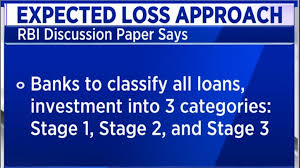 69
Role of CMAs in Expected Credit Loss Framework for Provisioning of Banks
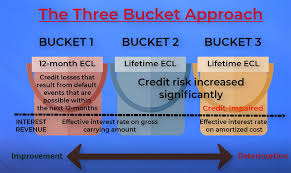 70
Role of CMAs in Expected Credit Loss Framework for Provisioning of Banks
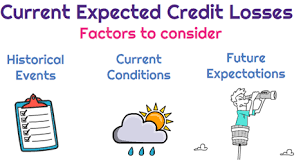 71
Dr. P. Siva Rama Prasad
M.Com., MBA (Finance)., FCMA., FCS., FIIBF., FIII (Life & General)., MAIMA
Former Asst. General Manager
State Bank of India
Hyderabad​
Thank You